Организация коррекционно-развивающей деятельности для детей с ОВЗ.
Выступление на родительском собрании 
Подготовила: Павлова Т.Н.
декабрь 2022г.
Коррекционно-развивающая деятельность – это планируемый и особым образом, организуемый педагогический процесс, направленный на системное исправление и реконструкцию индивидуальных познавательных качеств и недостатков поведения в сочетании с созданием условий для его личностного развития и адекватного вхождения в социум.
На занятиях у специалистов школы.
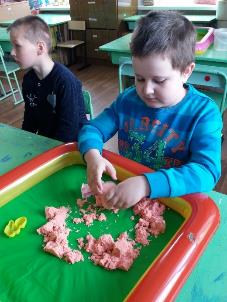 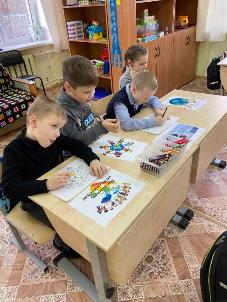 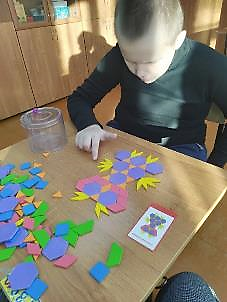 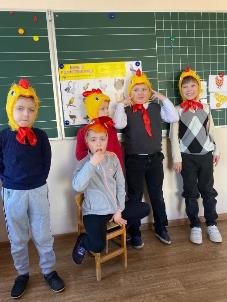 Задачи воспитателя:
1.   Создание обстановки эмоционального благополучия детей.
2.    Развитие у детей навыков самообслуживания.
3.    Развитие общей, мелкой и артикуляционной моторики детей.
4.    Закрепление речевых навыков.
5.    Создание развивающей среды.
6.    Обеспечение охраны жизни и здоровья.
7.    Осуществление целостного педагогического процесса.
8.    Развитие навыков социализации.
Внеурочные занятия.
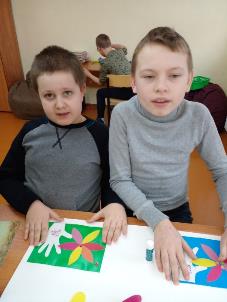 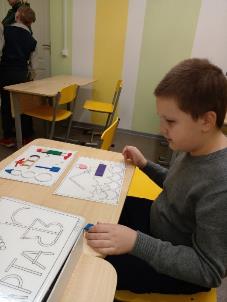 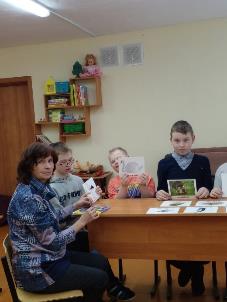 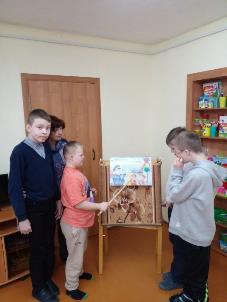 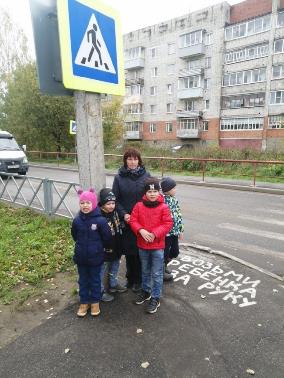 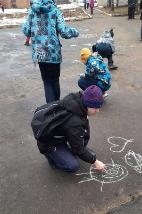 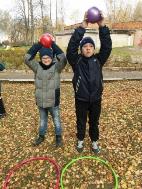 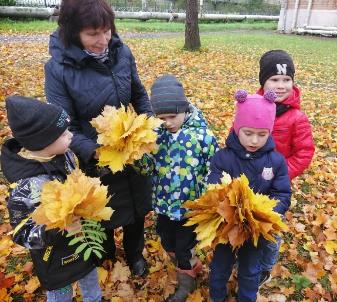 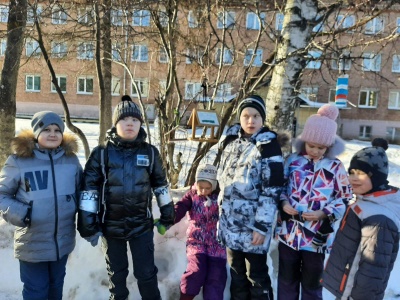 Прогулки.
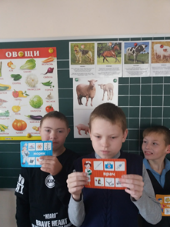 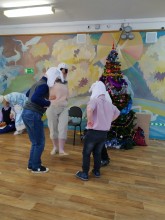 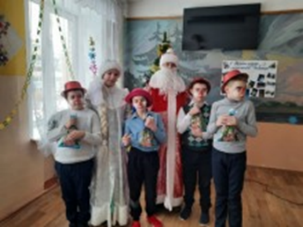 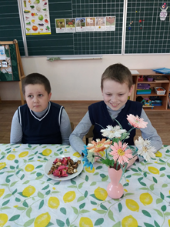 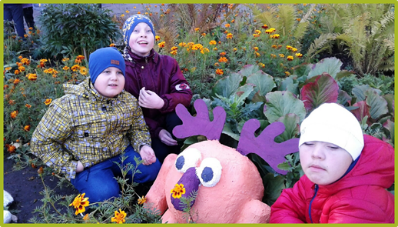 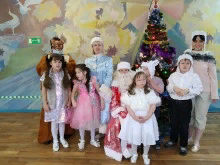 Грамоты за участие в мероприятиях
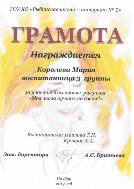 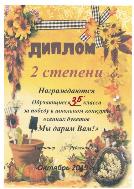 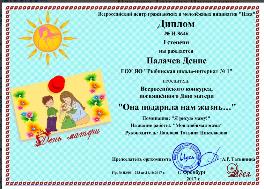 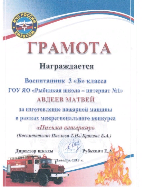 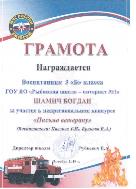 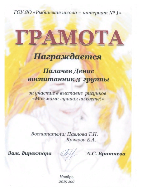 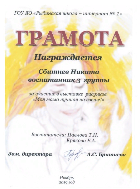 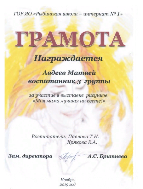 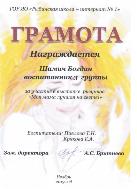 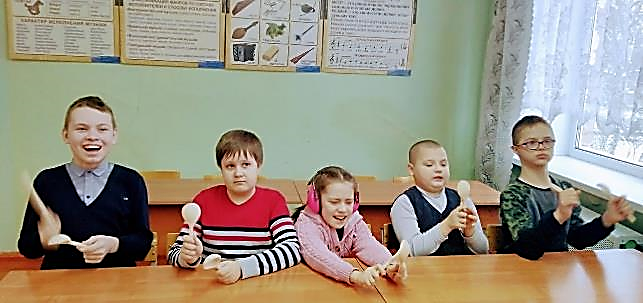 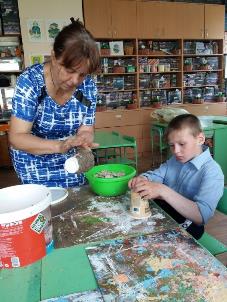 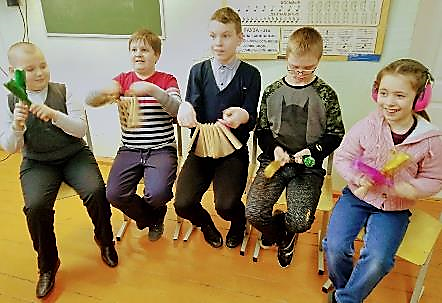 Дополнительное
 образование.
Занятия аппликацией
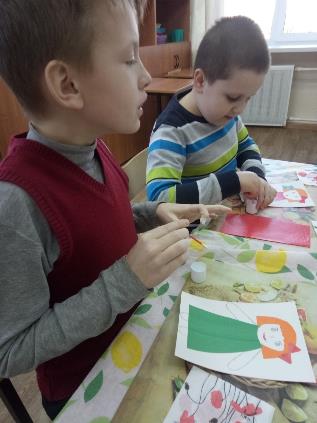 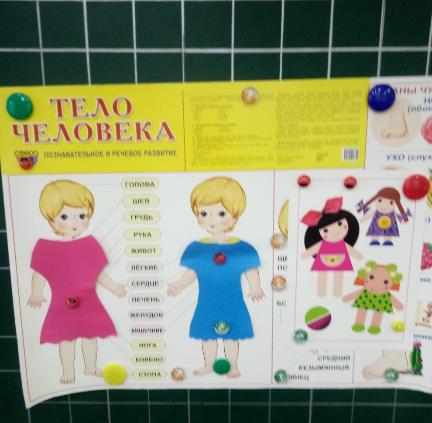 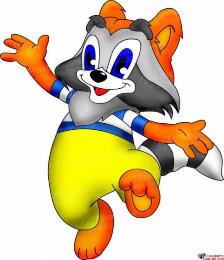 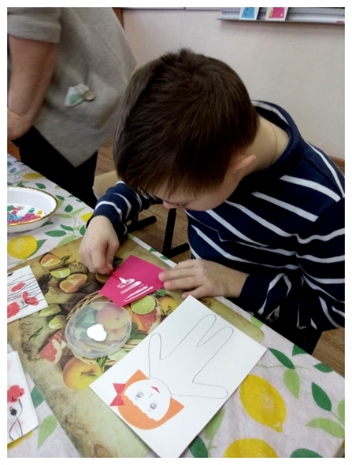 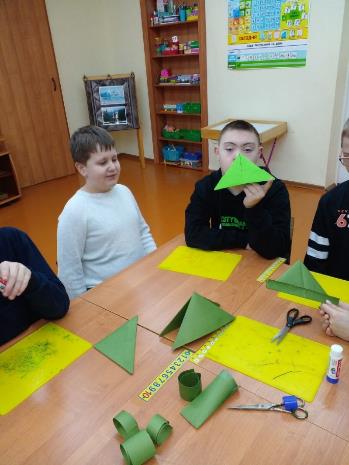 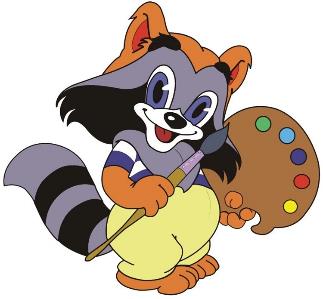 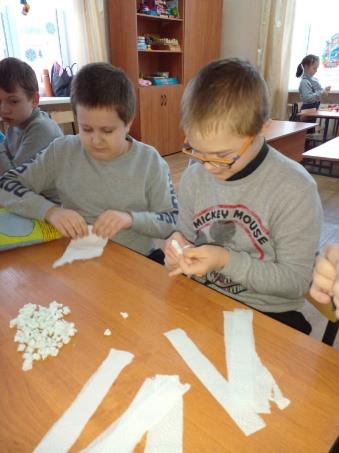 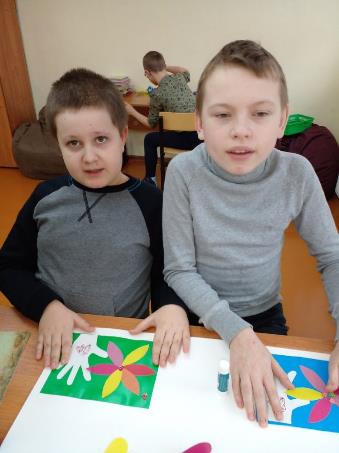 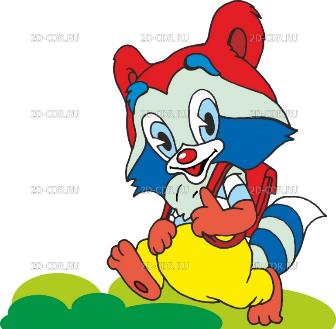 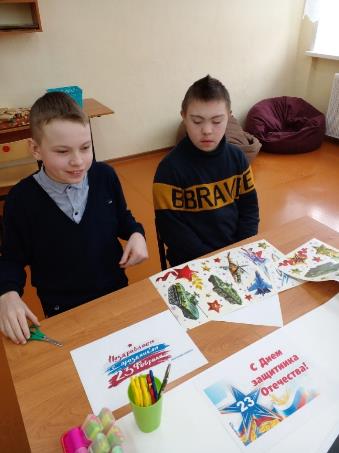 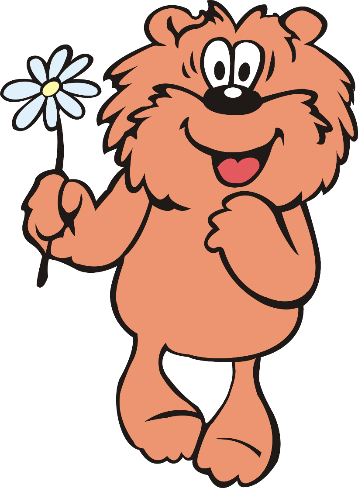 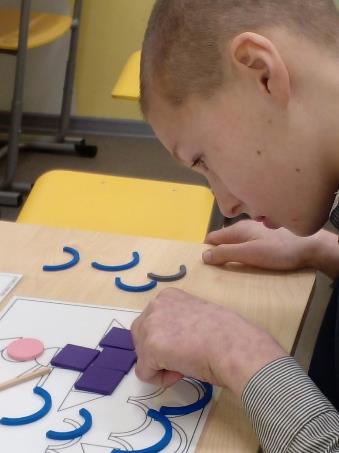 Решаемые задачи на занятии аппликацией: 
развитие мелкой моторики пальцев рук через изготовление поделок из картона и цветной бумаги. 
Развитие творческого воображения. развитие кинестетических ощущений, восприятия цвета, формы. Развитие речи.
Развитие слухового анализатора, внимания, памяти.
Развитие наблюдательности, умения обобщать предметы.
Активизация озвучивания игровых действий посредством сюжетно-ролевых игр. 
Развитие воображения. 
Коррекция эмоционально-волевой сферы.
Работы наших детей:
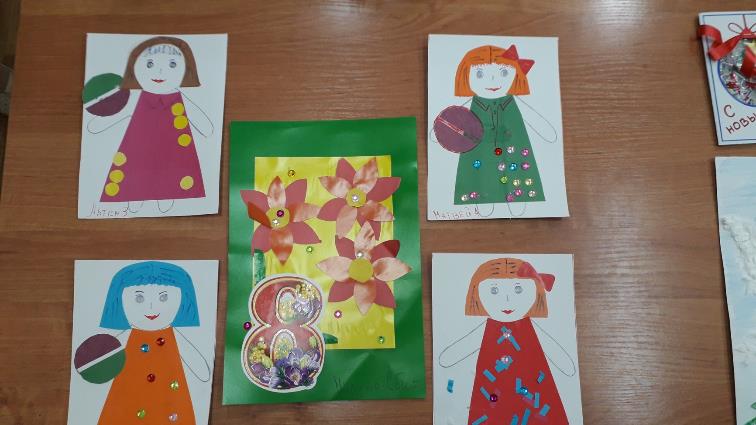 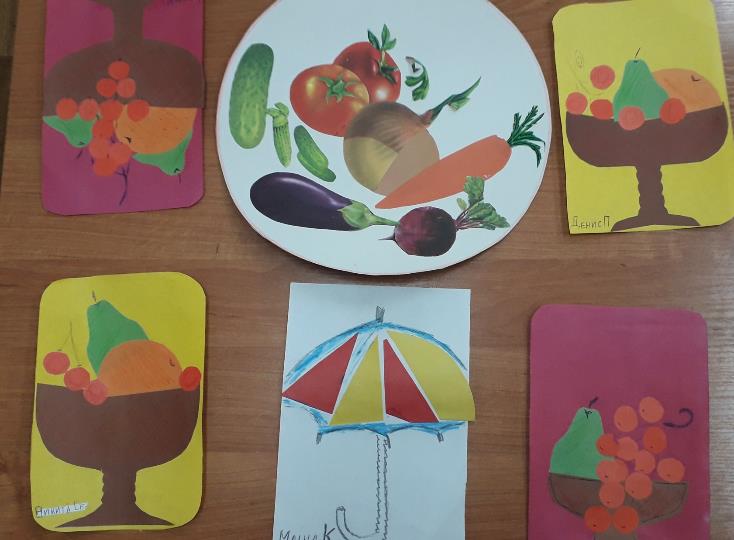 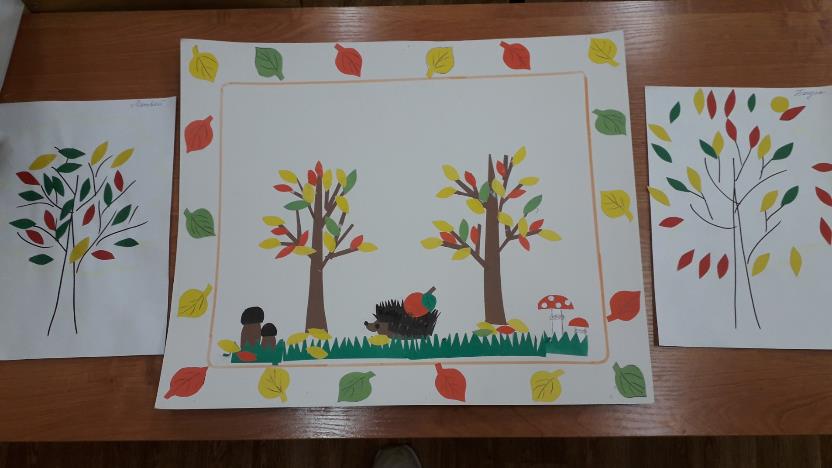 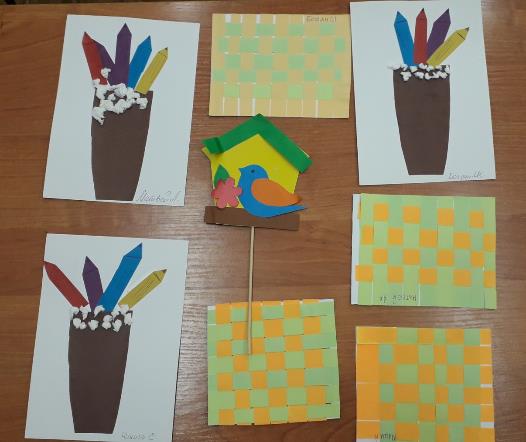 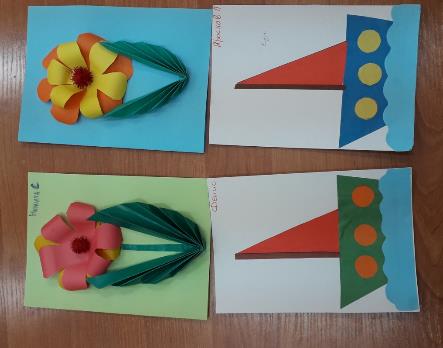 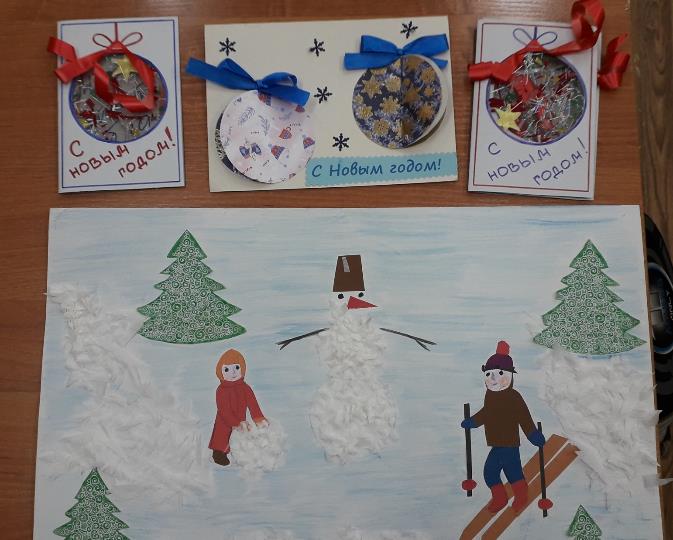 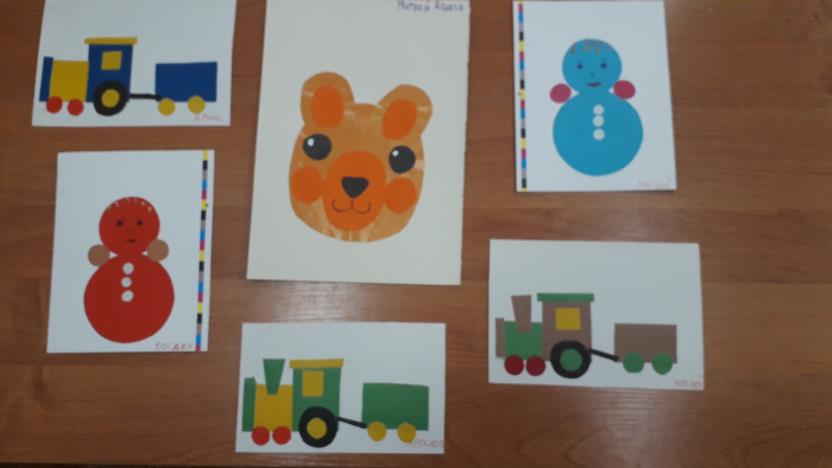 Результаты работы :
Правильно по цвету подбирают бумагу. 
Стараются доводить работу до конца. 
Самостоятельно работают с материалами и приспособлениями для аппликации. 
Аппликации выполняют по образцу-конструкции, один ребенок выполняет по речевой инструкции. 
Почти все дети самостоятельно наклеивают фигурки предметов разные по цвету и форме, составляя их из отдельных частей. Трое детей занимаются в сотворчестве с воспитателем. Двоим детям требуется помощь взрослого, применяем прием «рука в руку».
Самостоятельно вырезает детали по нарисованному контуру только один ребенок, остальным детям необходима помощь взрослого. 
Работа с клеем и ножницами выполняется под контролем взрослого. 
Геометрические фигуры различают не все дети. 
Дети стараются выполнять работу аккуратно.
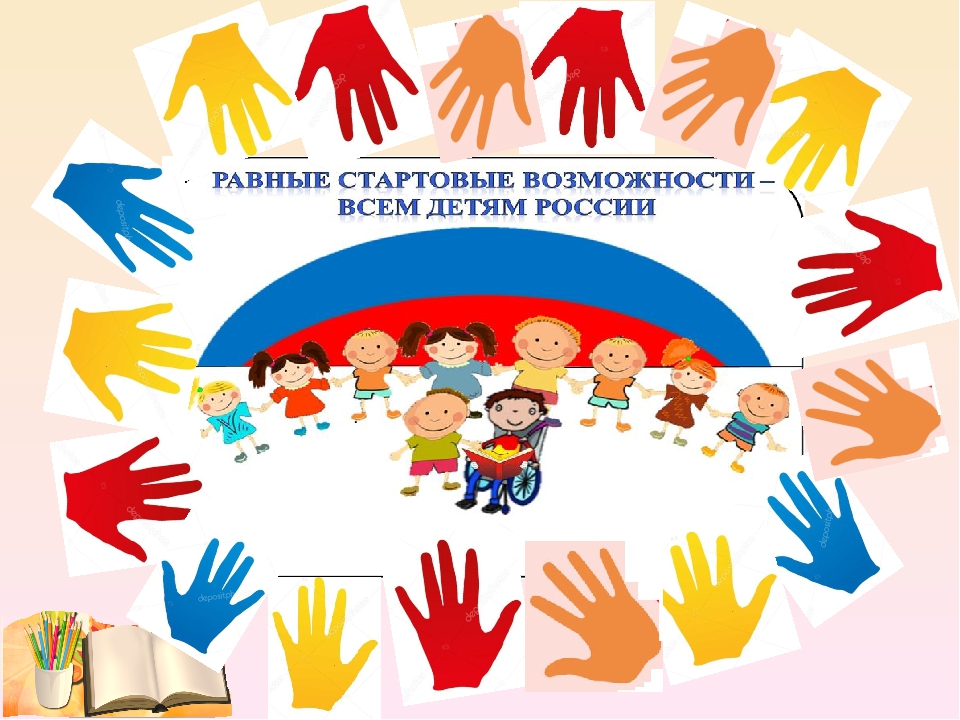 Спасибо за внимание!